Контрольно-оценочная деятельность учителя и ученика в условиях реализации ФГОС
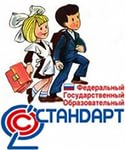 Е.П.Лебедева, доцент кафедры НОО КРИПКиПРО, к.п.н.
Цель современного образования
РАЗВИТИЕ ЛИЧНОСТИ, 
ИНТЕГРИРОВАННОЙ В МИРОВУЮ И НАЦИОНАЛЬНУЮ КУЛЬТУРУ, 
ОБЛАДАЮЩЕЙ КЛЮЧЕВЫМИ КОМПЕТЕНТНОСТЯМИ, 
СПОСОБНОЙ К ОТВЕТСТВЕННОМУ ПОВЕДЕНИЮ И САМОРЕАЛИЗАЦИИ
Планируемые результаты
В условиях реализации требований ФГОС:
Предметные
Метапредметные
Личностные
В обосновании предлагаемой модели: определение понятий; наличие связей между ними; научная корректность представленных материалов
Отличительные особенности предметных результатов
Ценность предметных результатов состоит в способности обучающихся использовать знания для решения учебно-познавательных и учебно-практических задач;
объектом оценки являются действия, выполняемые обучающимися с предметным содержанием;
необходимость учета принципов технологии уровневой дифференциации в процессе формирования и развития предметных результатов
Показатели реализации технологии уровневой дифференциации
система требований к планируемым результатам открыта для всех участников ВОП;
обозначены «ножницы» между базовым и повышенными уровнями;
соблюдается принцип добровольности в освоении повышенных уровней; 
предметные умения оцениваются более одного раза с выставлением дифференцированной (не средней!) отметки
Отличительные особенности предметных результатов
Ценность предметных результатов состоит в способности обучающихся использовать знания для решения учебно-познавательных и учебно-практических задач;
объектом оценки являются действия, выполняемые обучающимися с предметным содержанием;
необходимость учета принципов технологии уровневой дифференциации в процессе формирования и развития предметных результатов;
взаимосвязь предметных и метапредметных результатов
Оценивание предметных, метапредметных и личностных результатов (Полнота охвата различных объектов оценивания)
Описание планируемых результатов,
условий и 
процессов их оценивания:
наличие требований к планируемым результатам, к КИМам (в т.ч. ККР и процедуры ее проведения);
участие школьников в оценивании собственных учебных достижений;
дополнительный бонус: описание алгоритмов организации, проведения и оценки проектной и исследовательской деятельности
Технологическая проработанность модели
описание балльной системы за базовый и повышенный уровни освоения предметных результатов (уровневая дифференциация);
описание процедуры текущего оценивания предметных результатов;
указание на поэтапное формирование УУД в начальной школе (представление, способ, овладение);
описание процедур мониторинга УУД (стартовая, промежуточная, итоговая диагностика);
описание процедур промежуточной и итоговой аттестации;
наличие требований к портфолио
Структура управления СО
Описание распределения 
функций, 
прав и 
обязанностей между субъектами СО:

наличие используемой технологии (методики, алгоритма) оценивания предметных, метапредметных и личностных результатов
Легитимность предлагаемых решений
неперсонифицированность проверки личностных результатов;
описание процедуры оценивания личностных результатов и их анализа
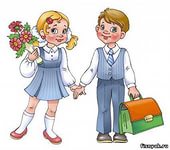 Благодарю за внимание!!!
Пусть наша работа будет радостной и продуктивной!!!
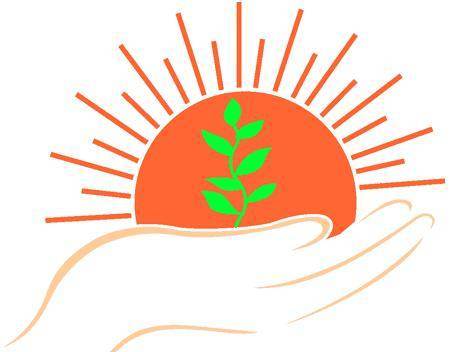